Wyjazd do Włoch
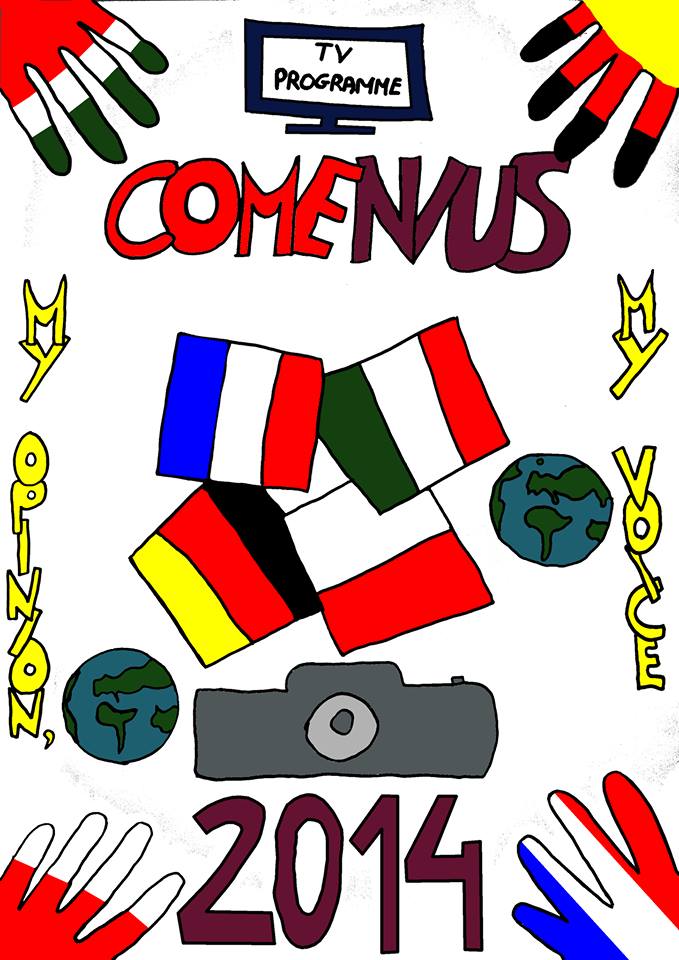 Październik 01.10-05.10.14r.
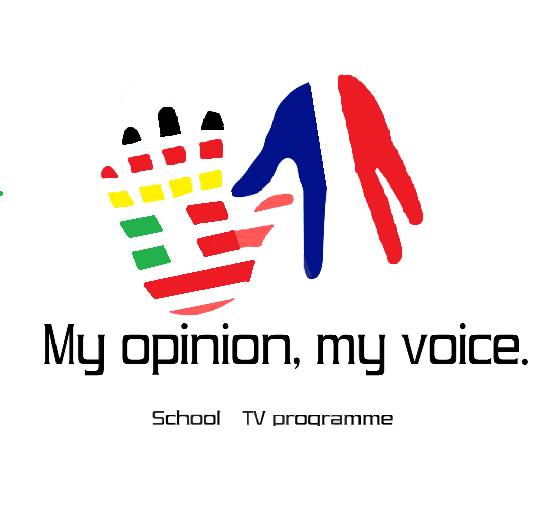 01.10.2014r. I DZIEŃ
Wyjazd z Dworca Głównego na lotnisko do Berlina, a stamtąd polecieliśmy do miasta Olbia. Następnie  wsiedliśmy do taksówki, która zawiozła nas do Siniscoli 
02.10.2014r. II DZIEŃ
Pojechaliśmy do Cala Gonone gdzie odbył się rejs po zatoce Orosei. Zwiedzaliśmy grotę  Bue Marino .
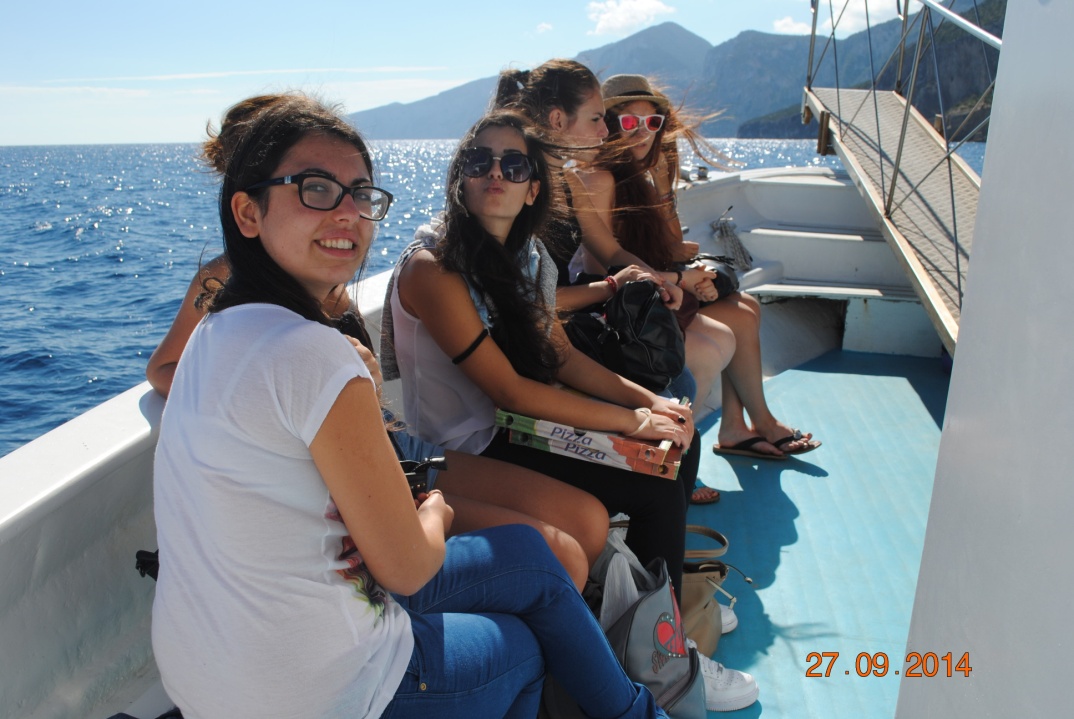 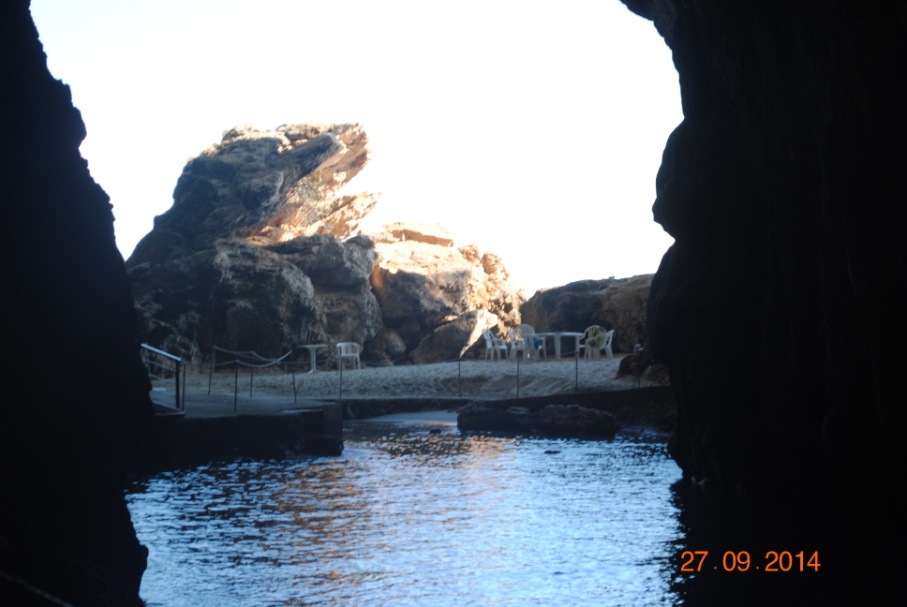 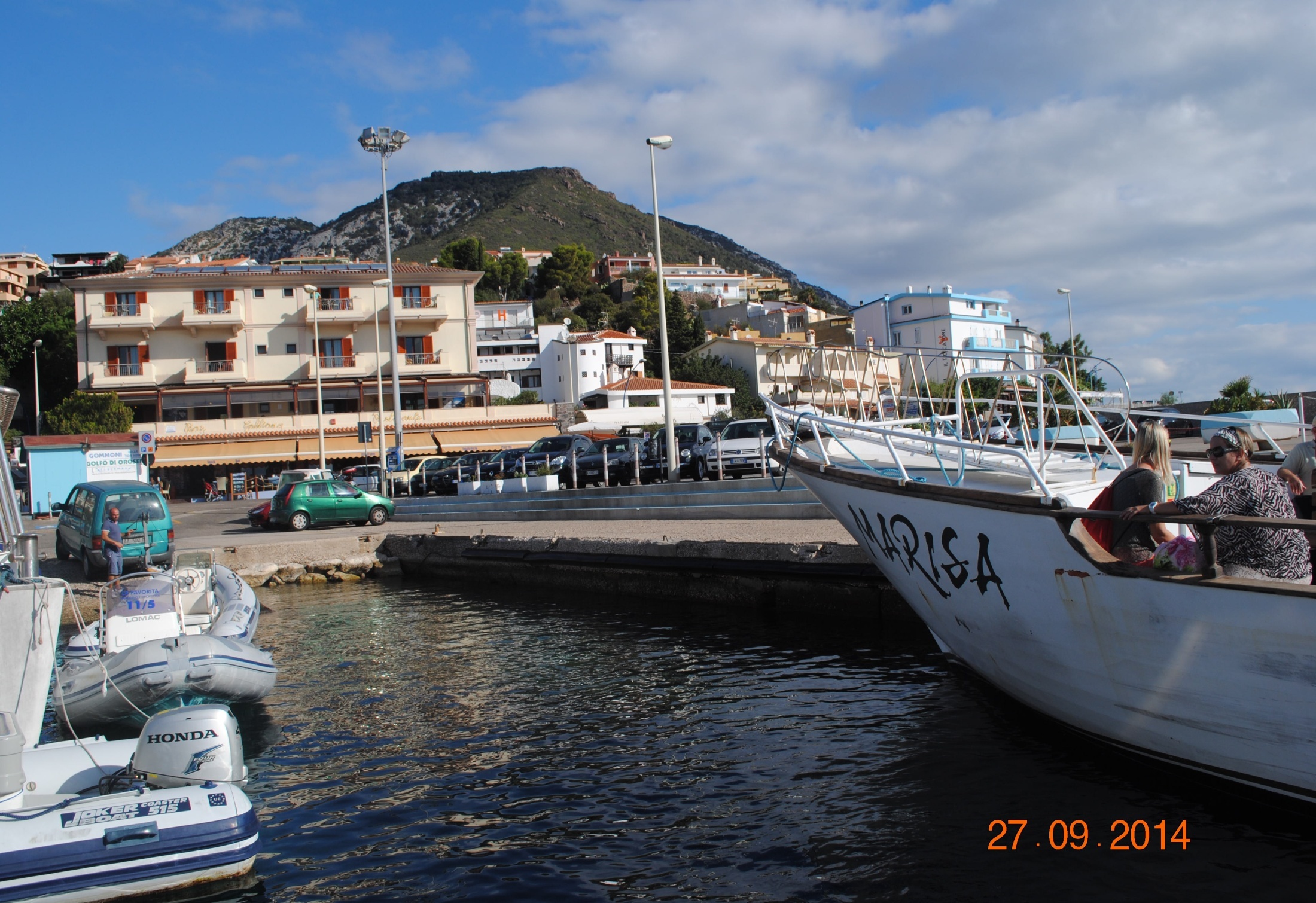 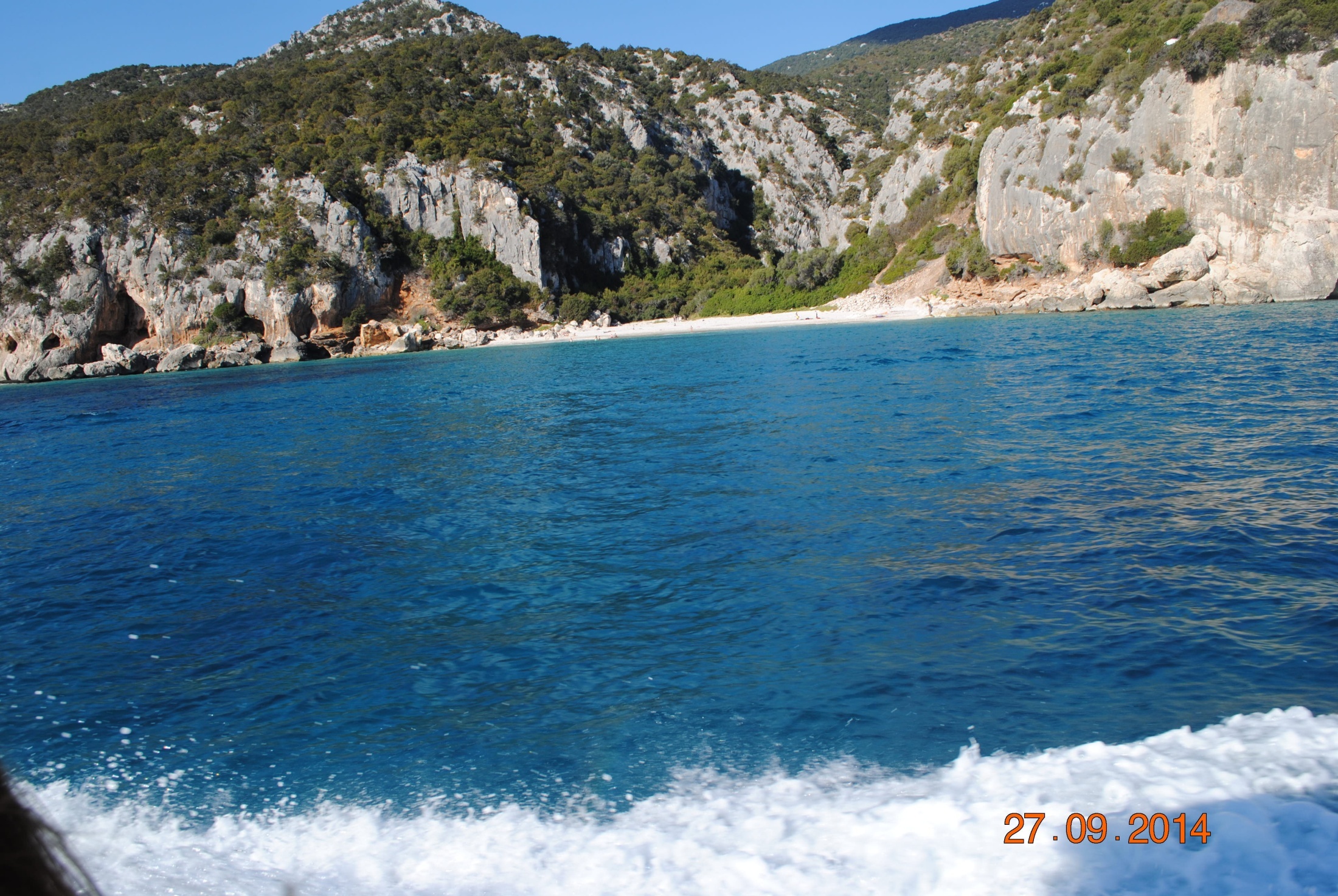 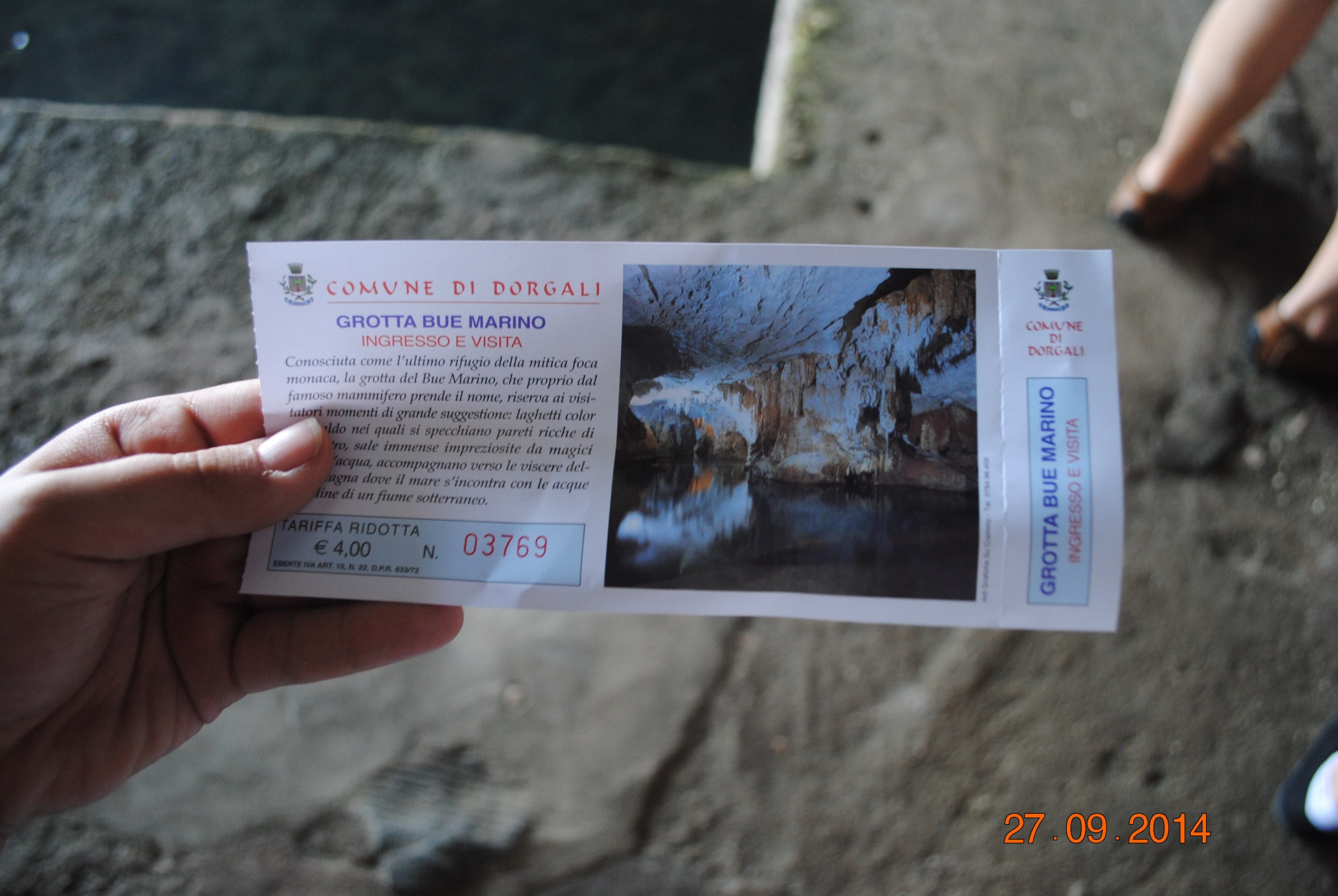 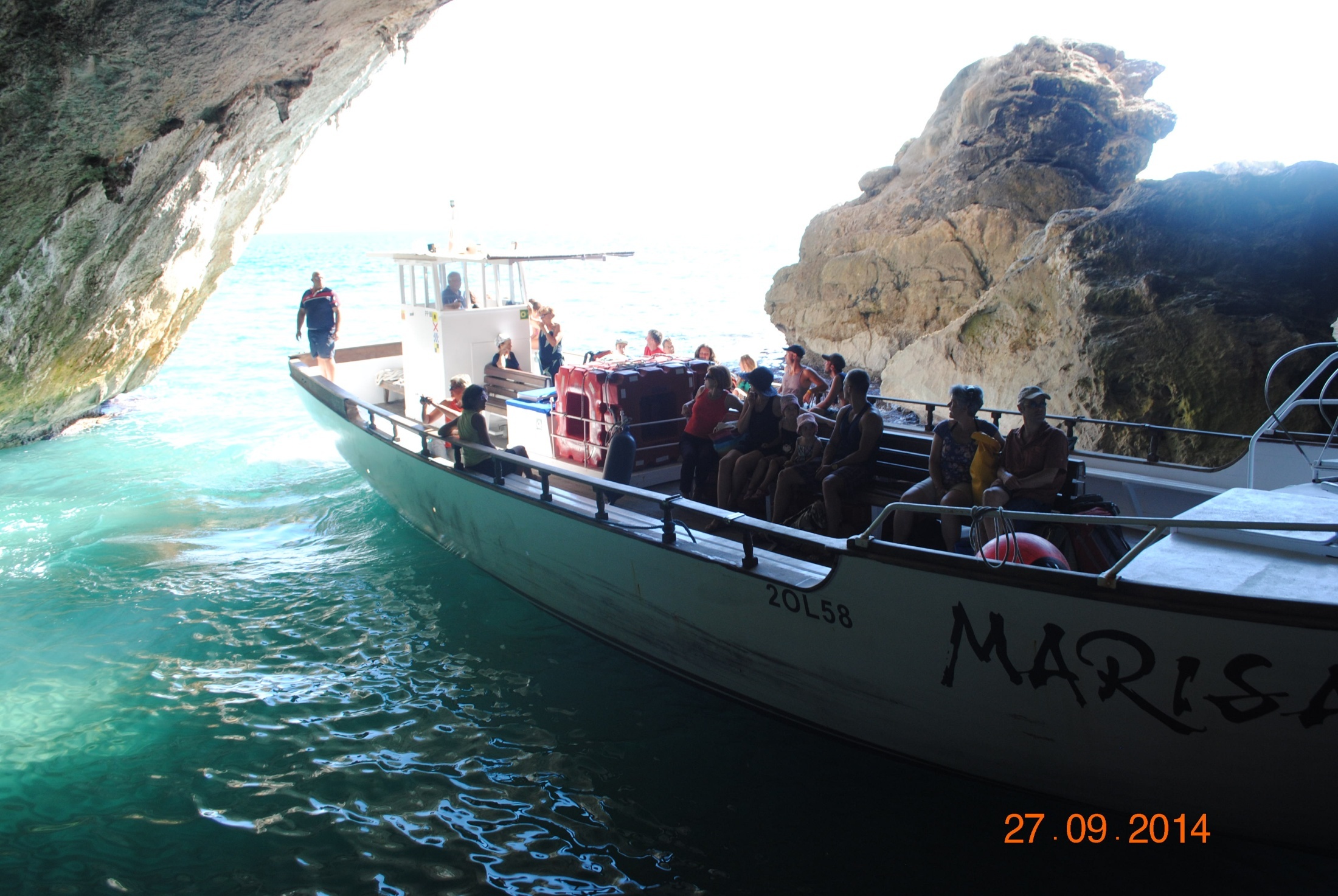 03.10.2014r. III Dzień
Trzeciego dnia odbyły się warsztaty :
-nauki pieczenia chleba
-nauki tradycyjnego tańca sardyńskiego 
-nauki tradycyjnej piosenki sardyńskiej
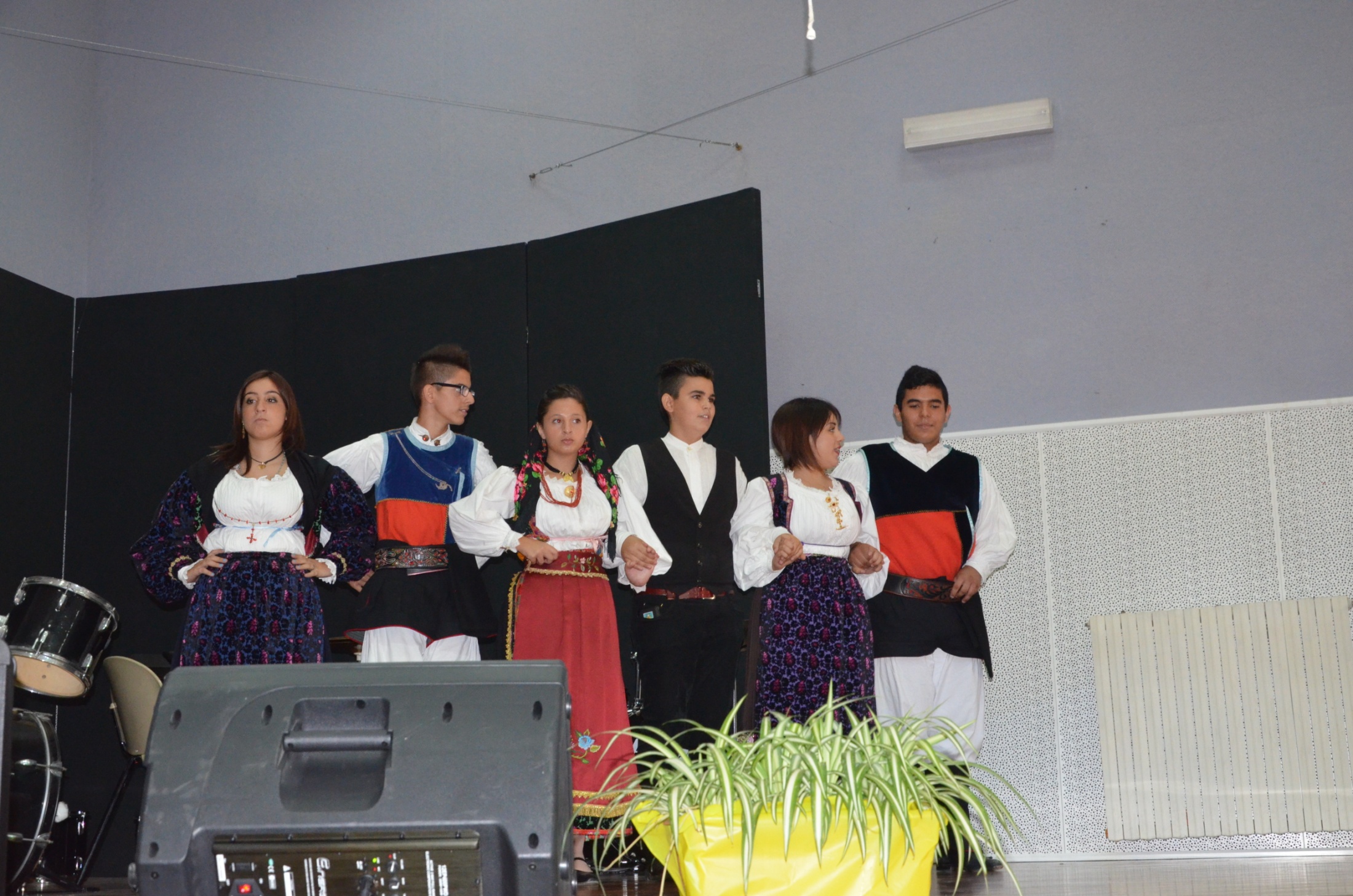 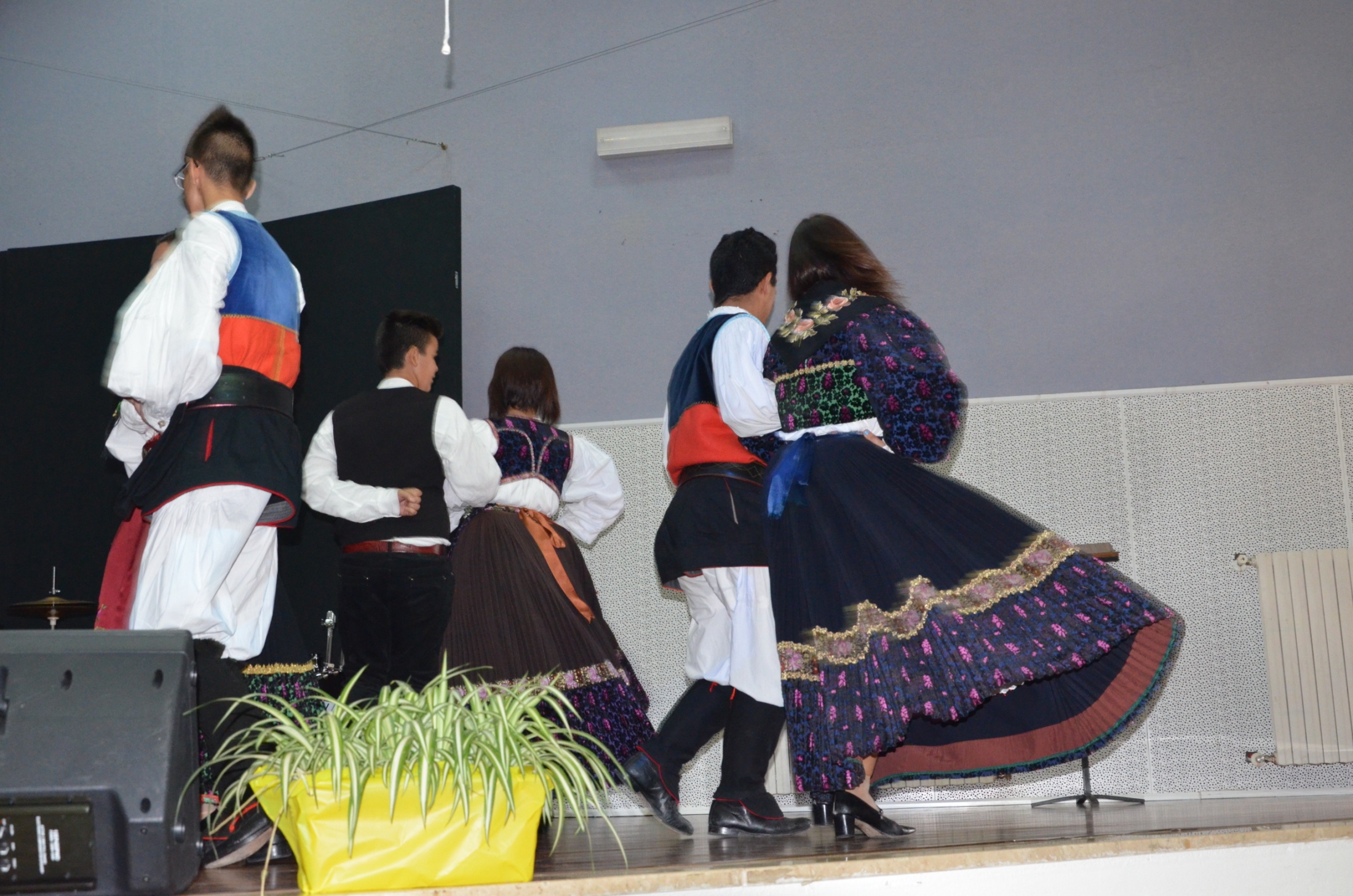 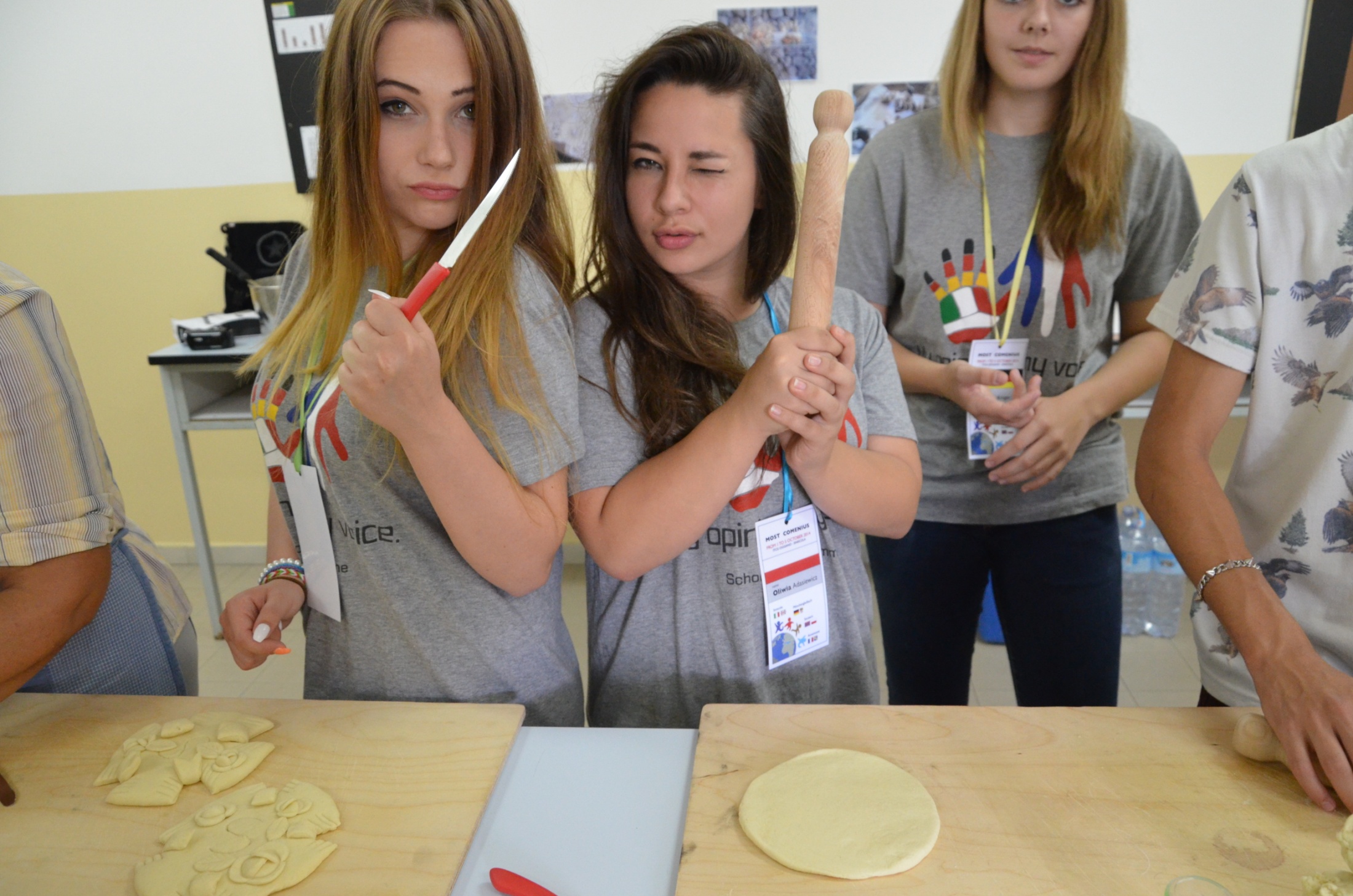 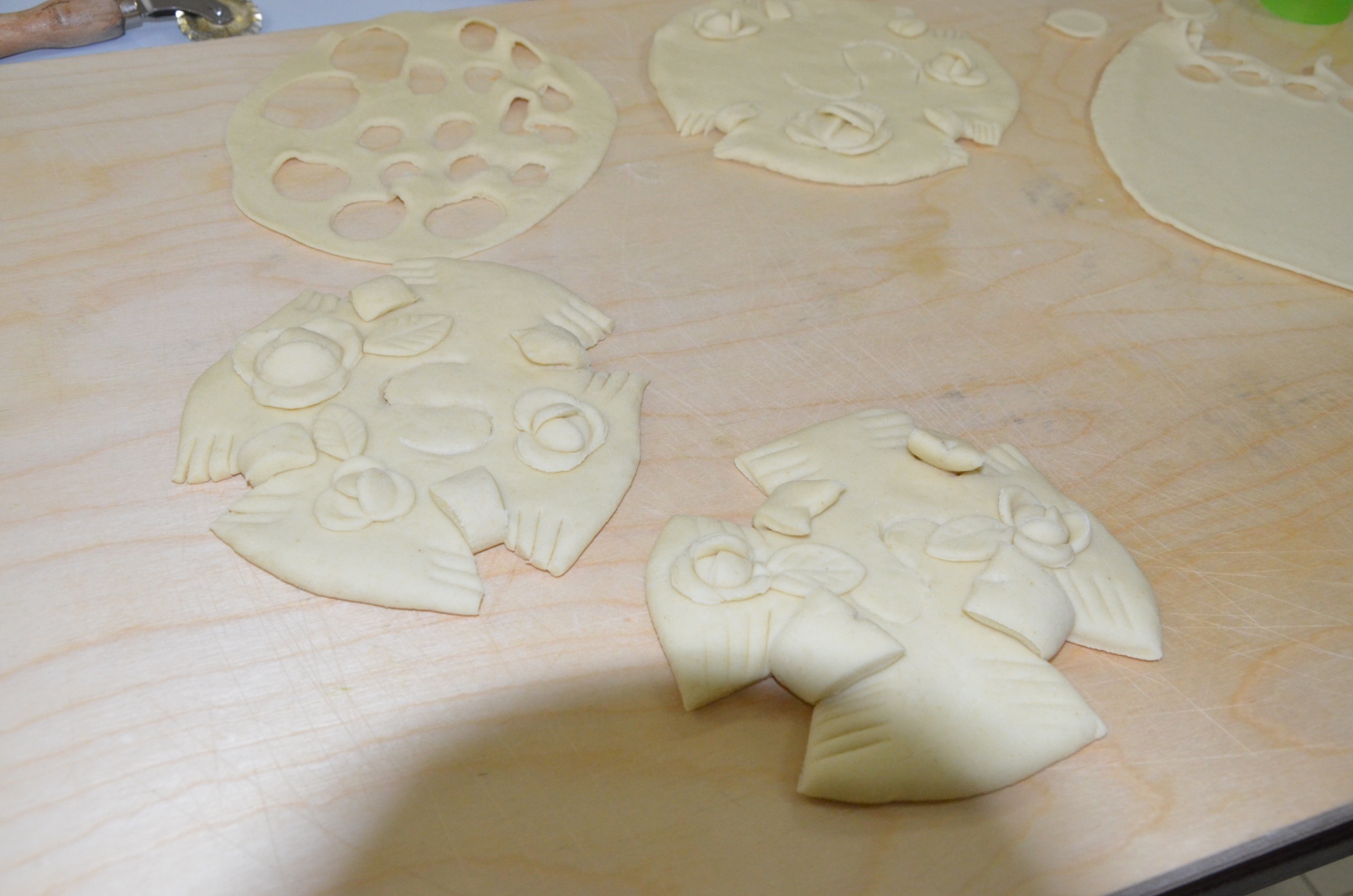 04.10.2014r. IV DZIEŃ
Czwartego dnia tworzyliśmy ulotkę naszego projektu. Pracowaliśmy w programie  Publisher i Photoshop.
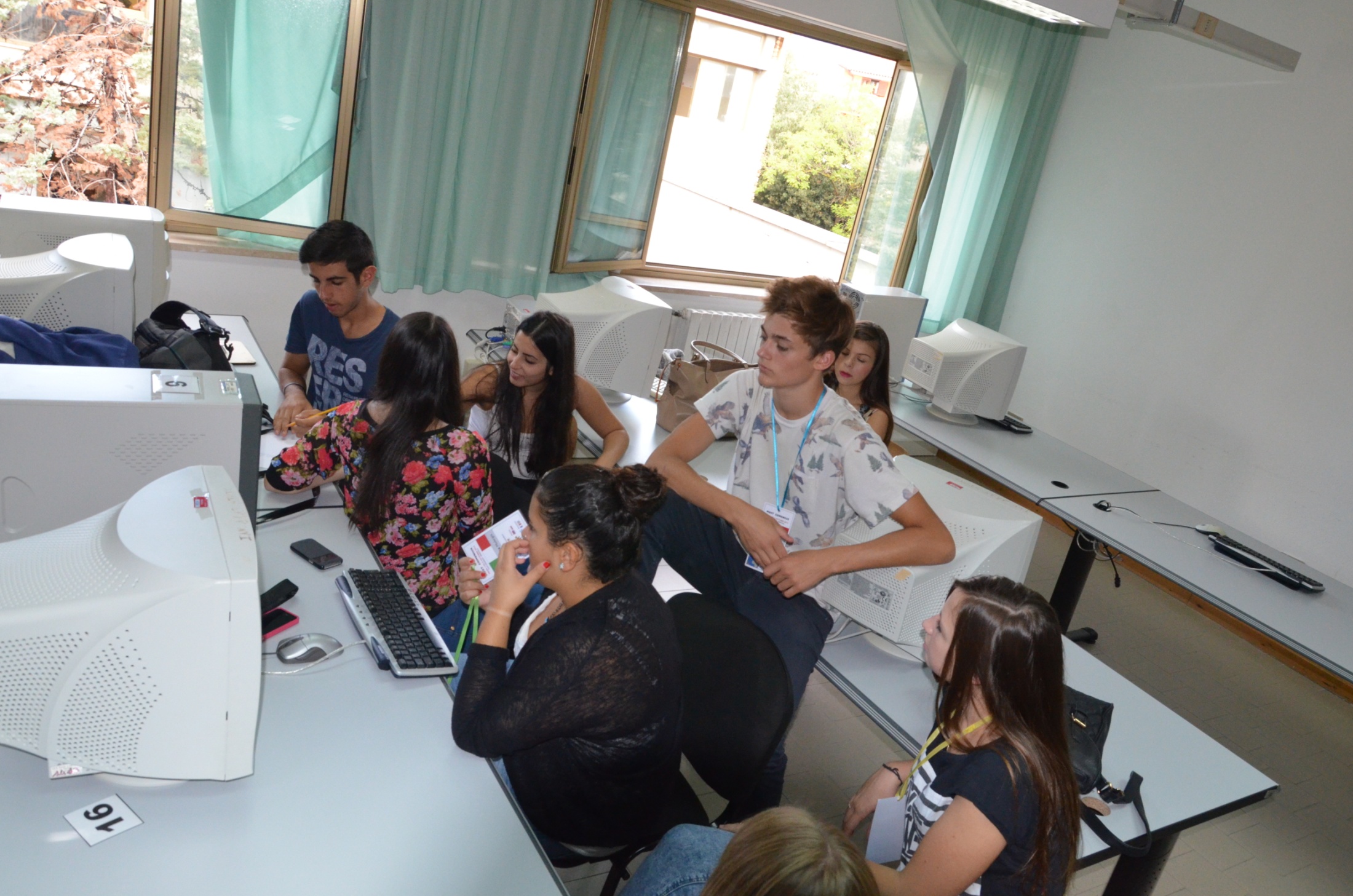 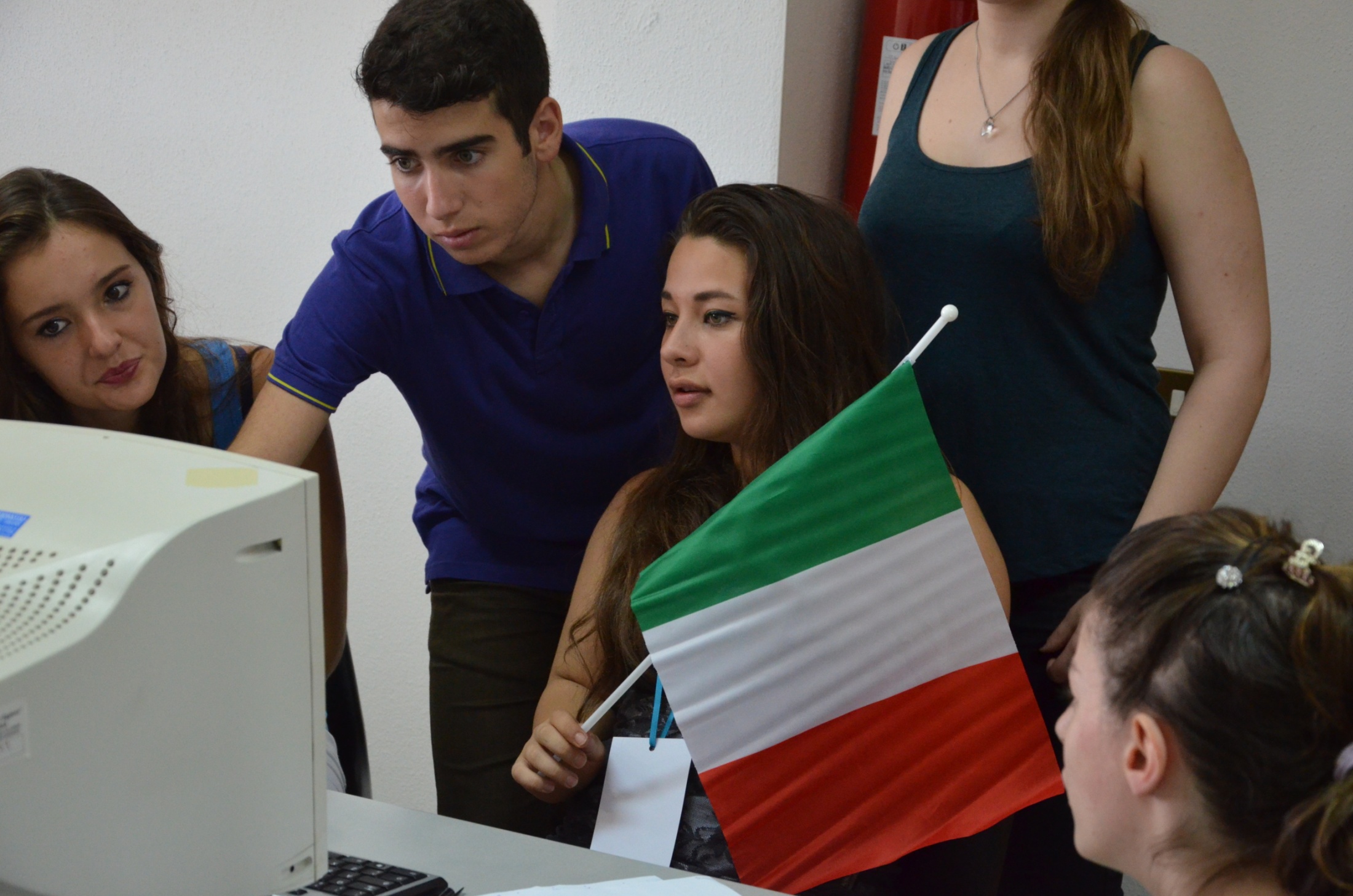 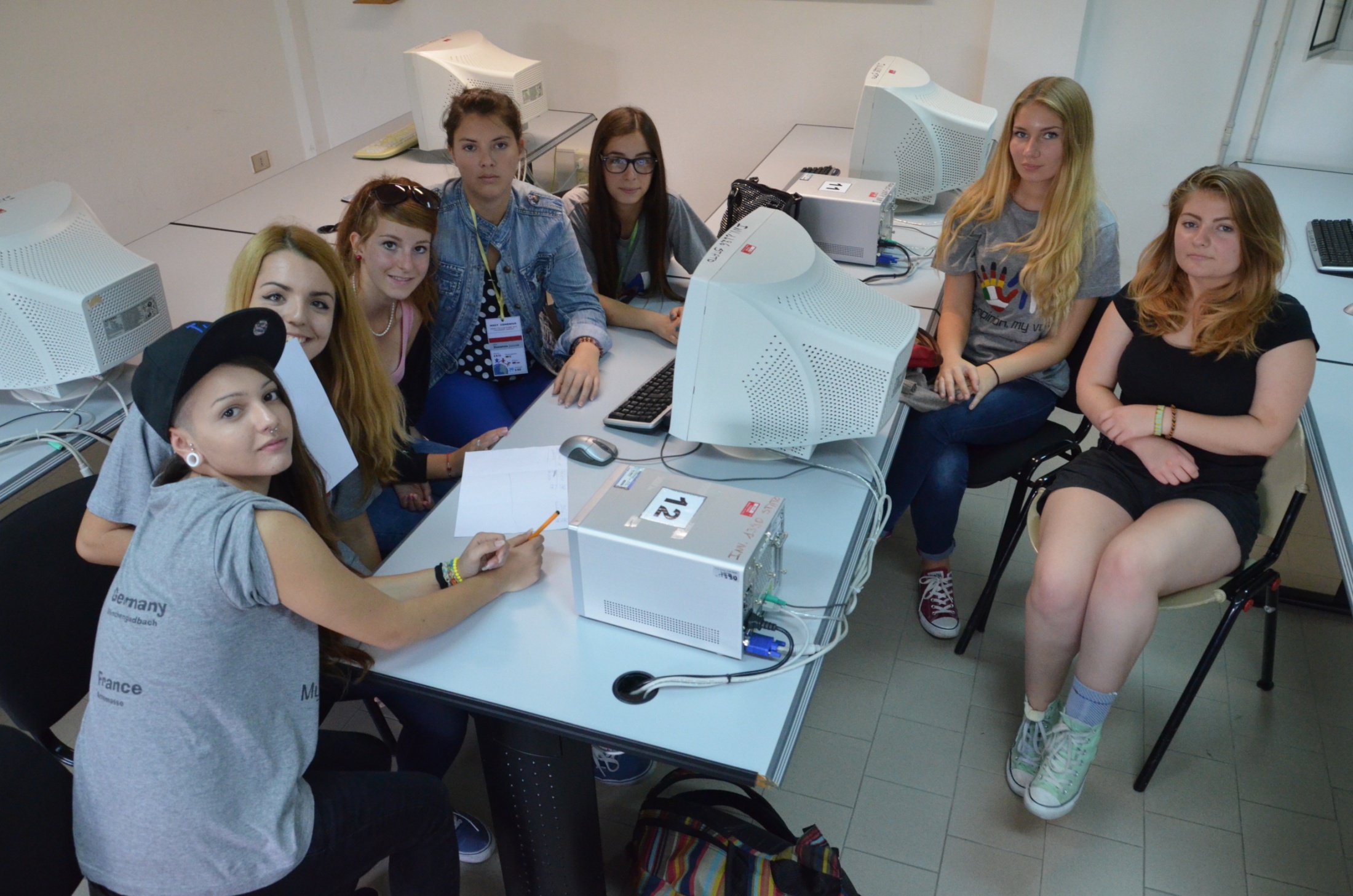 A po pracy czas na trochę zabawy 
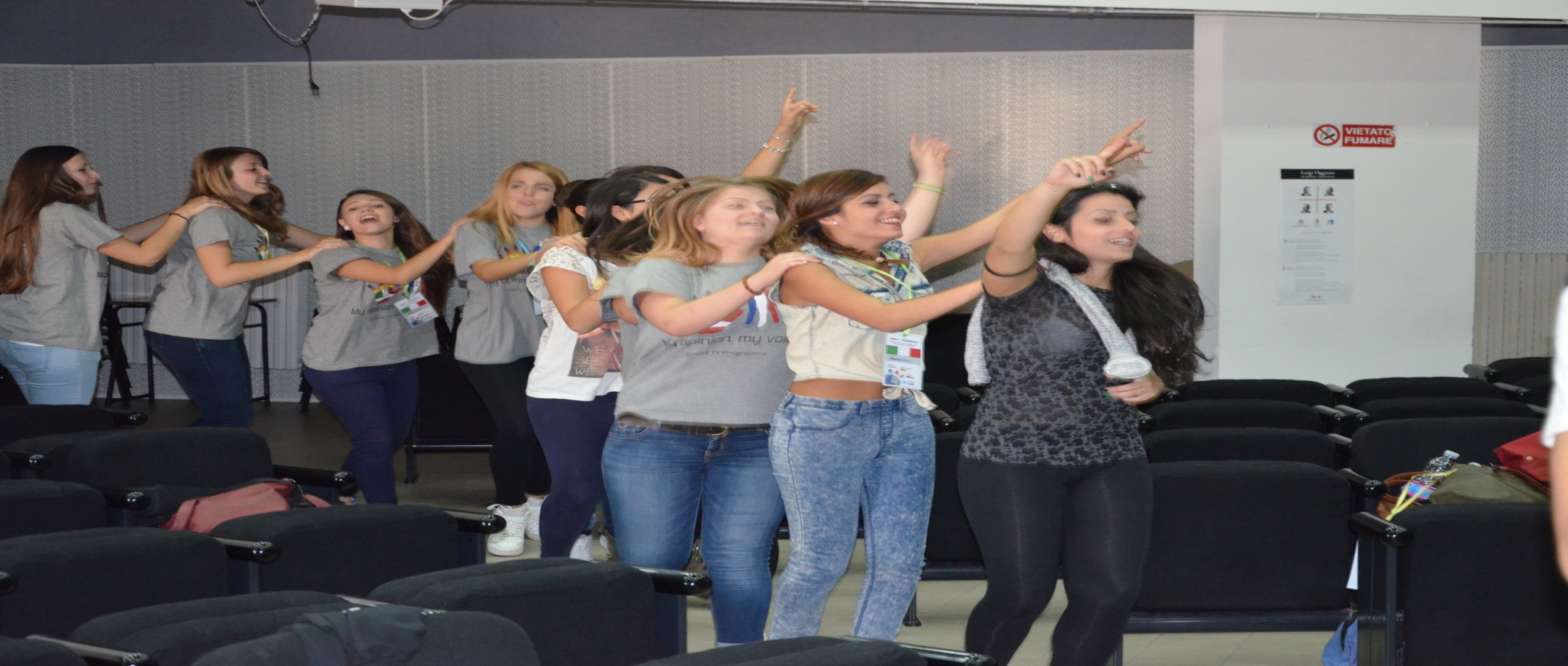 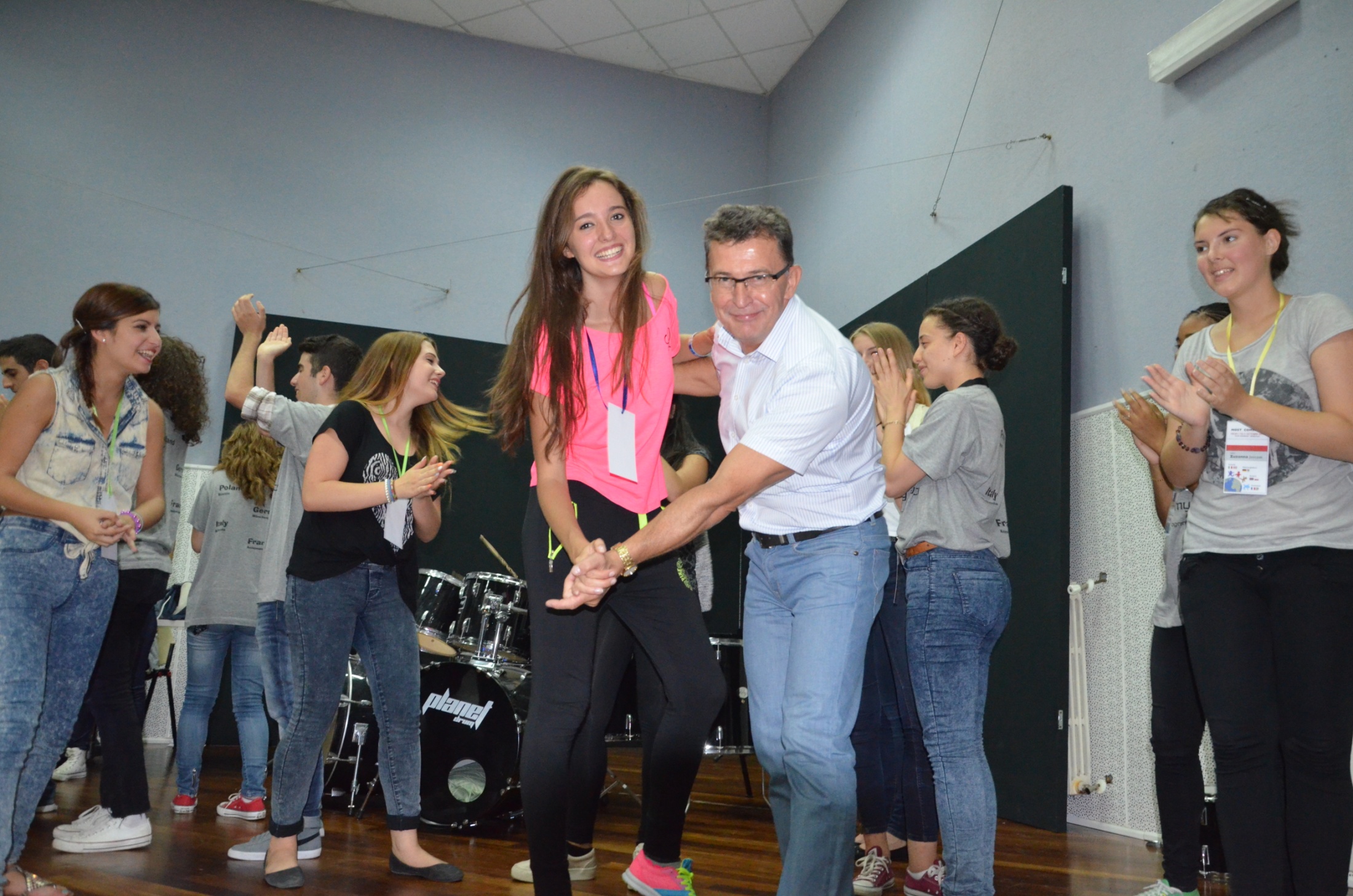 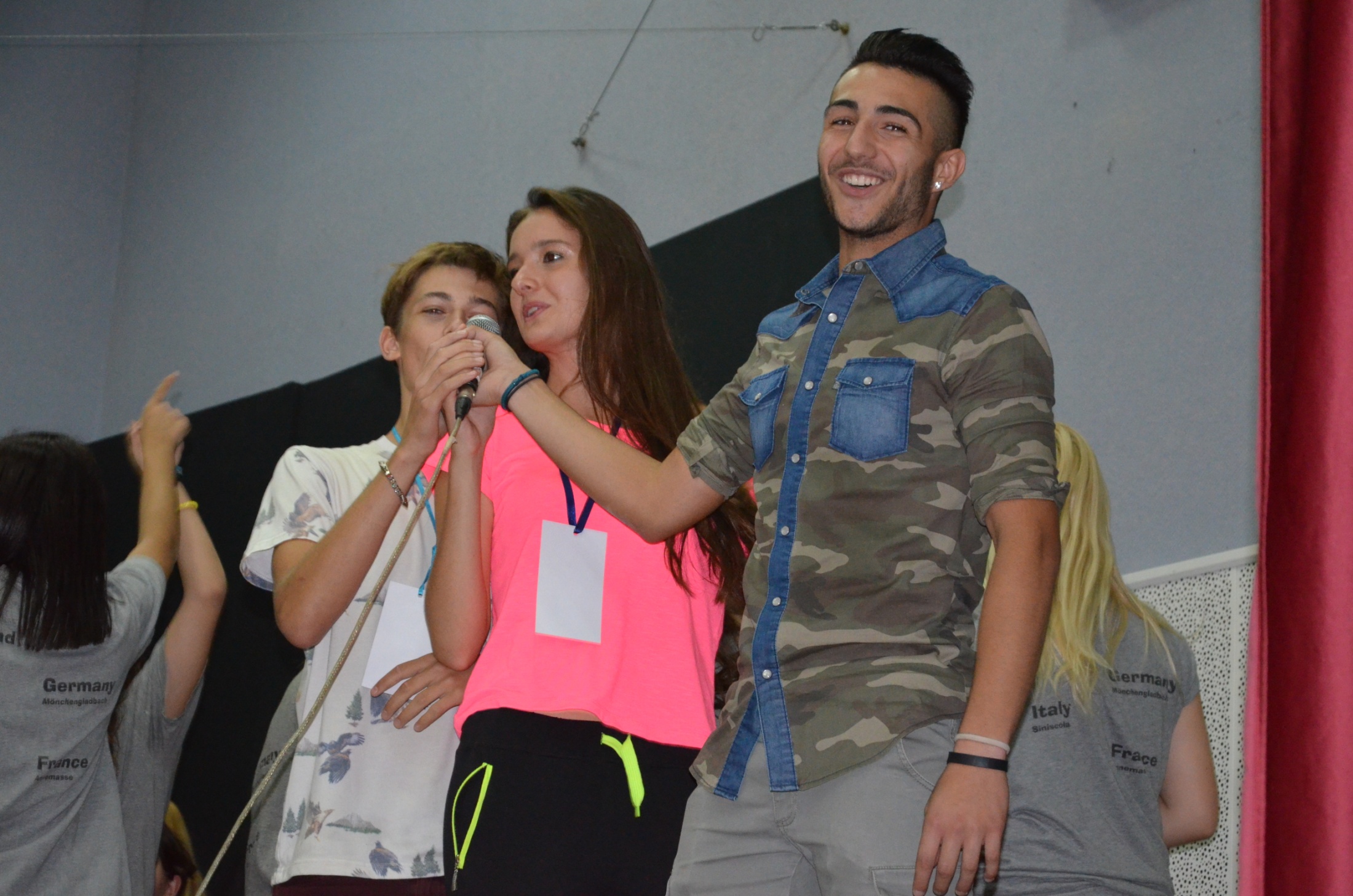 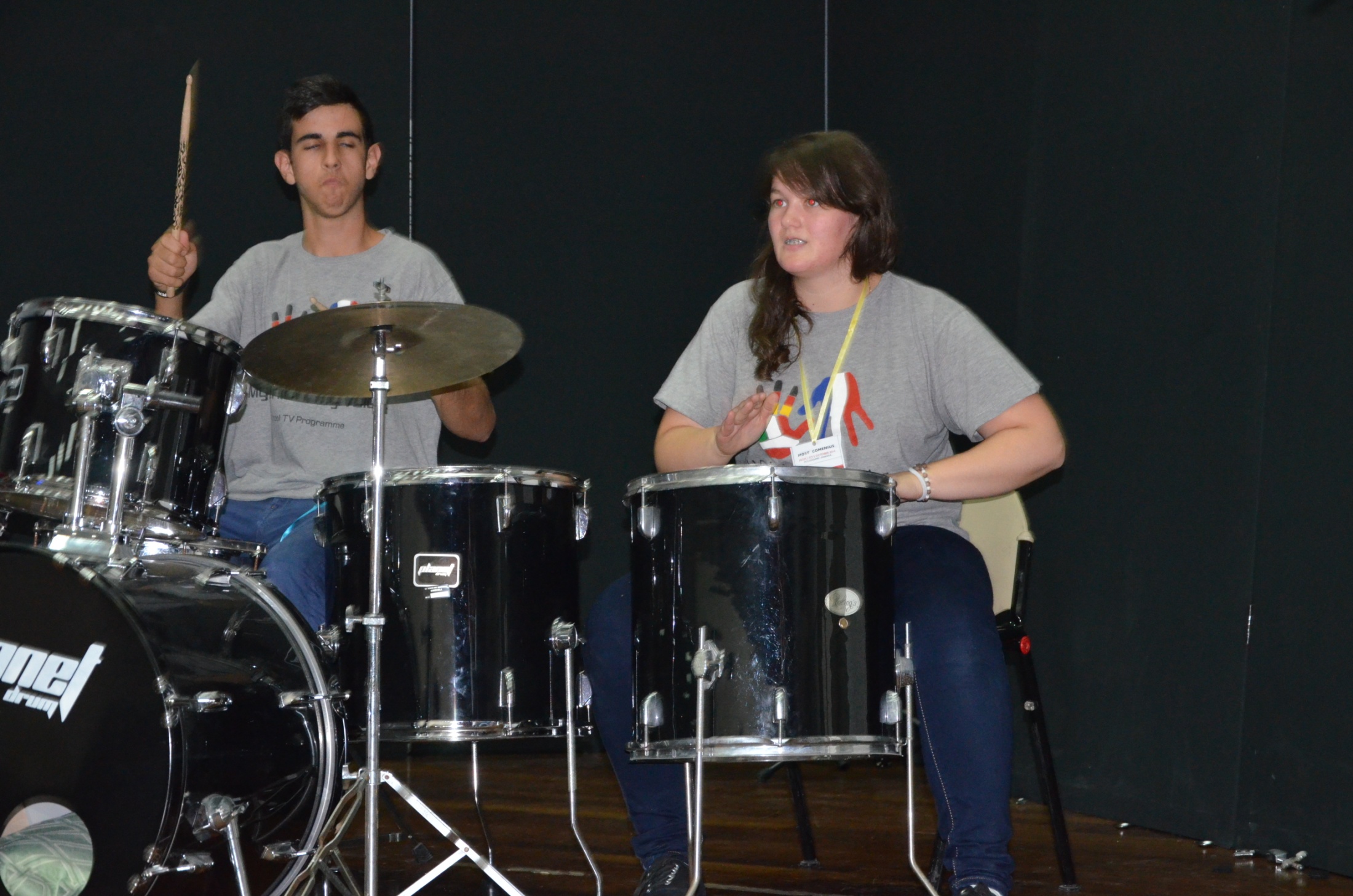 05.10.2014r. V DZIEŃ 
Wyjazd z Siniscoli do Cagliari  
Zwiedzanie stolicy 
Lot do Berlina 
Z Berlina do zimnej Polski 
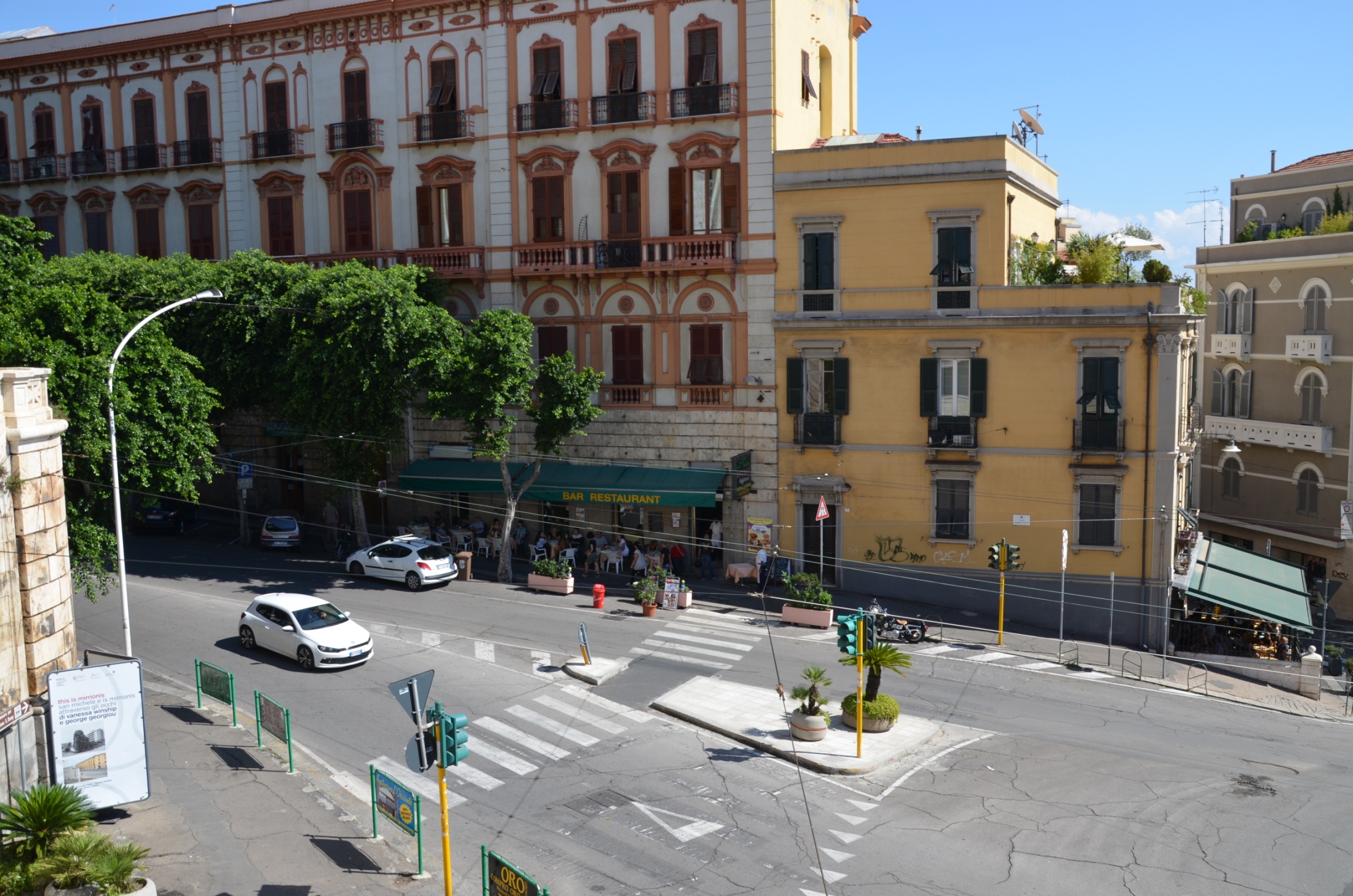 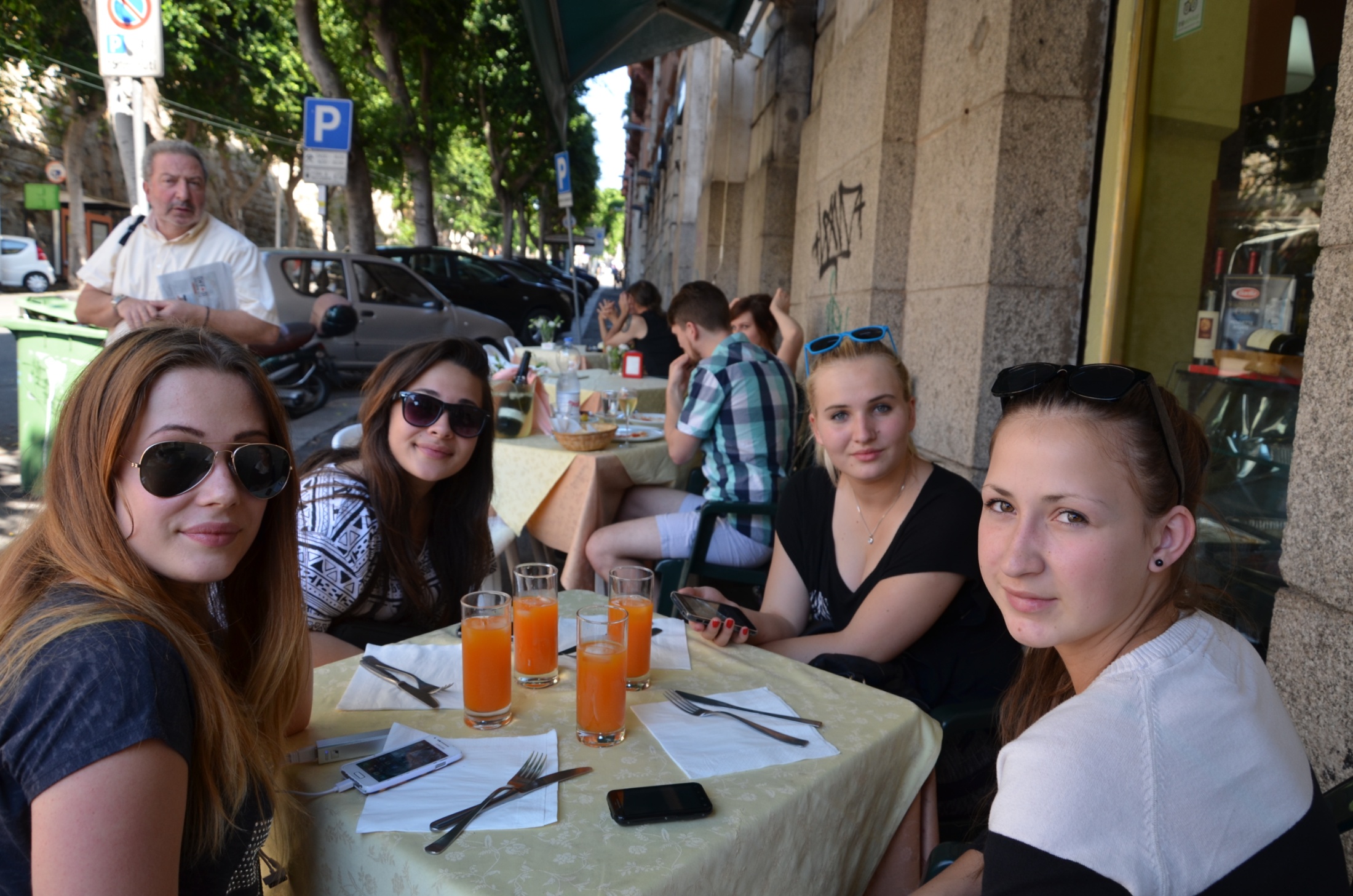 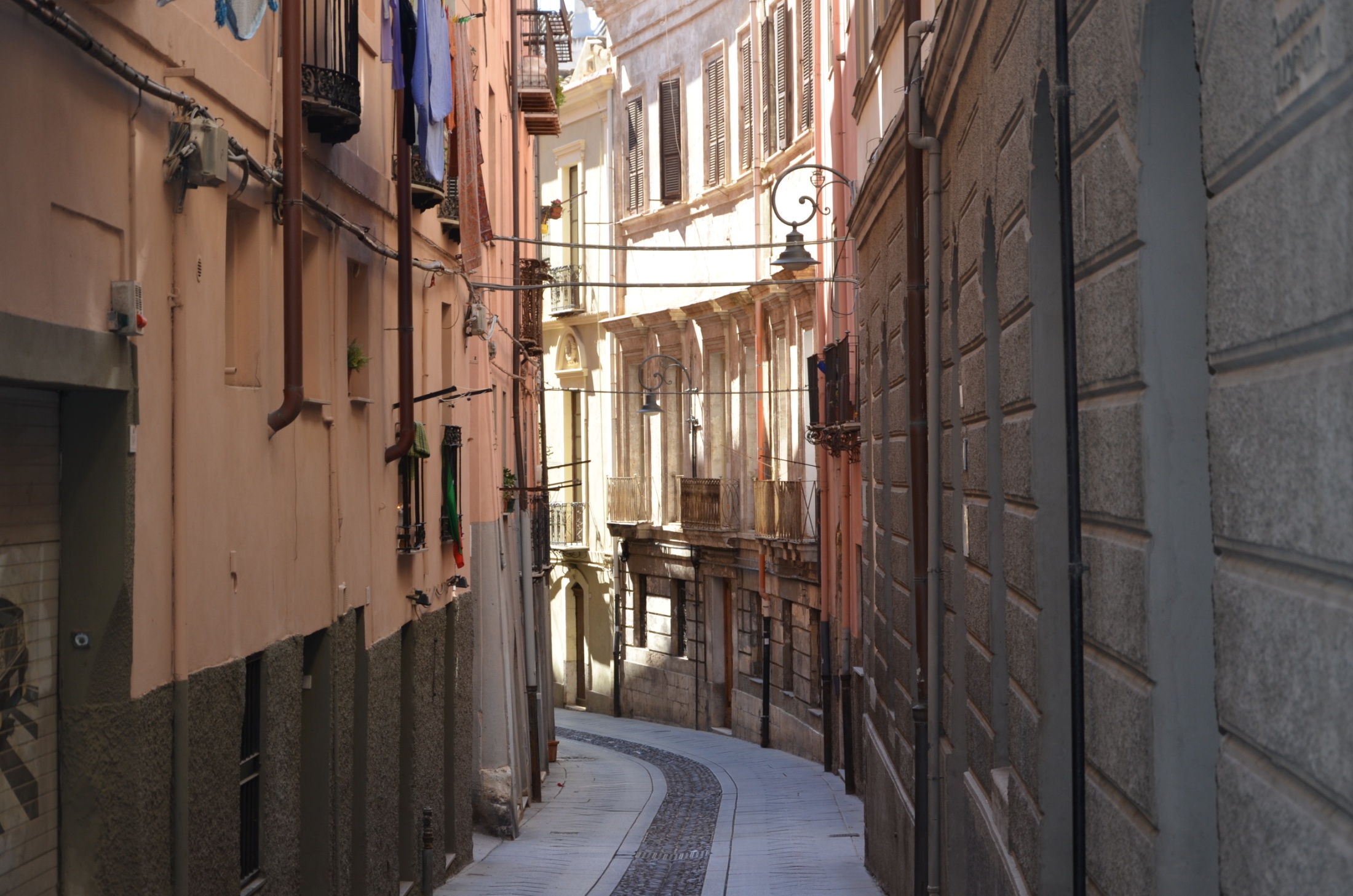 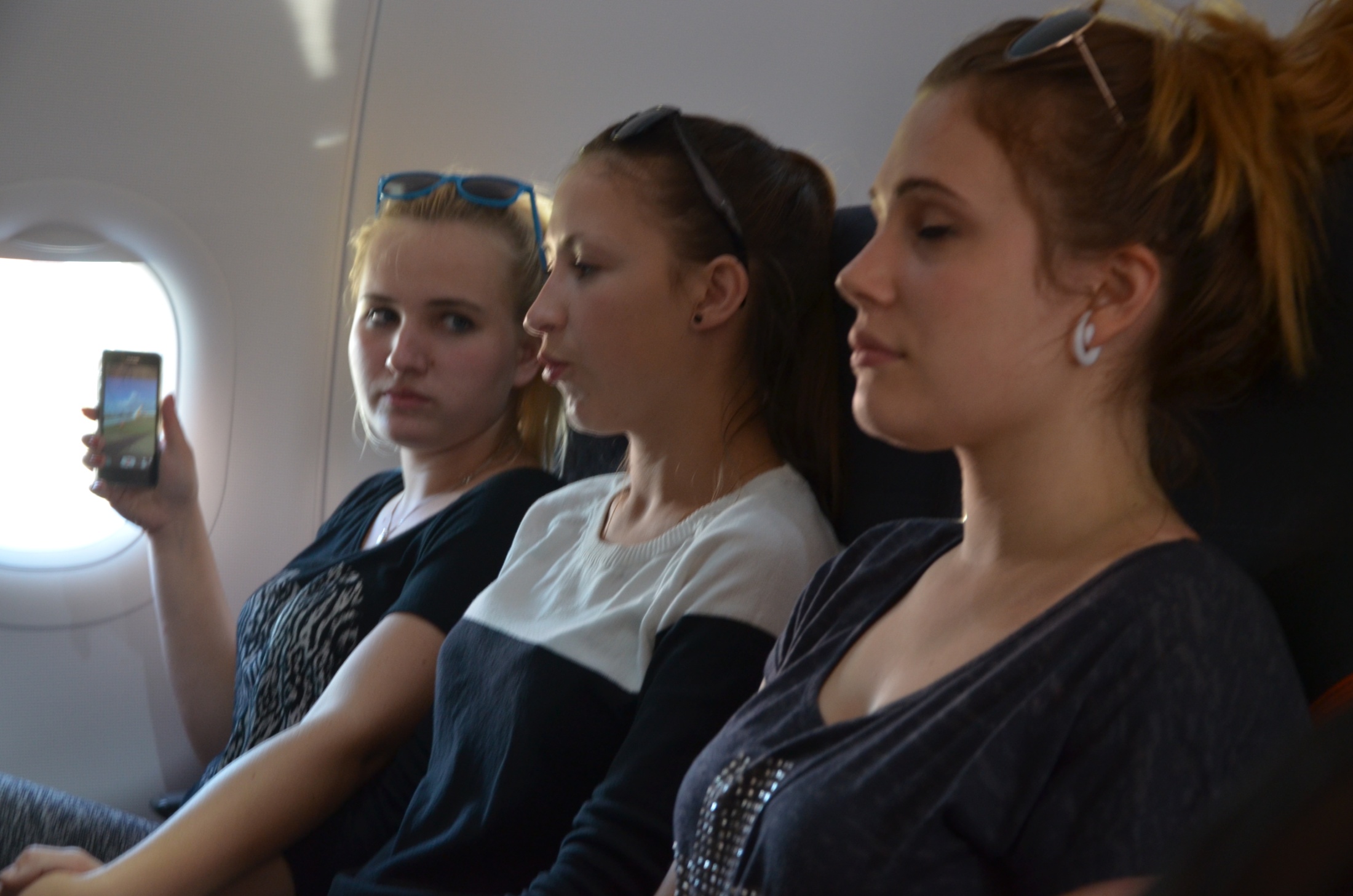 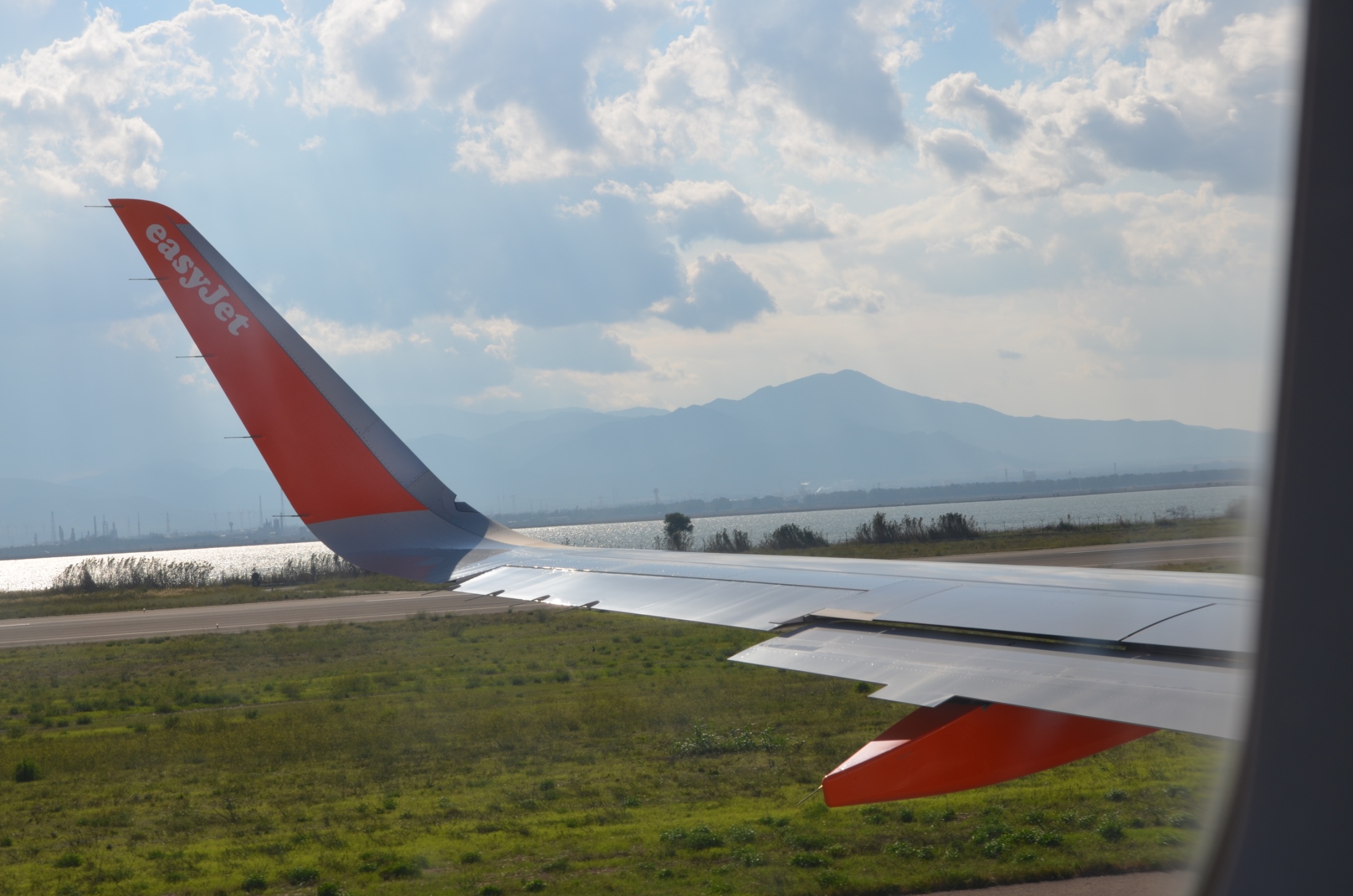 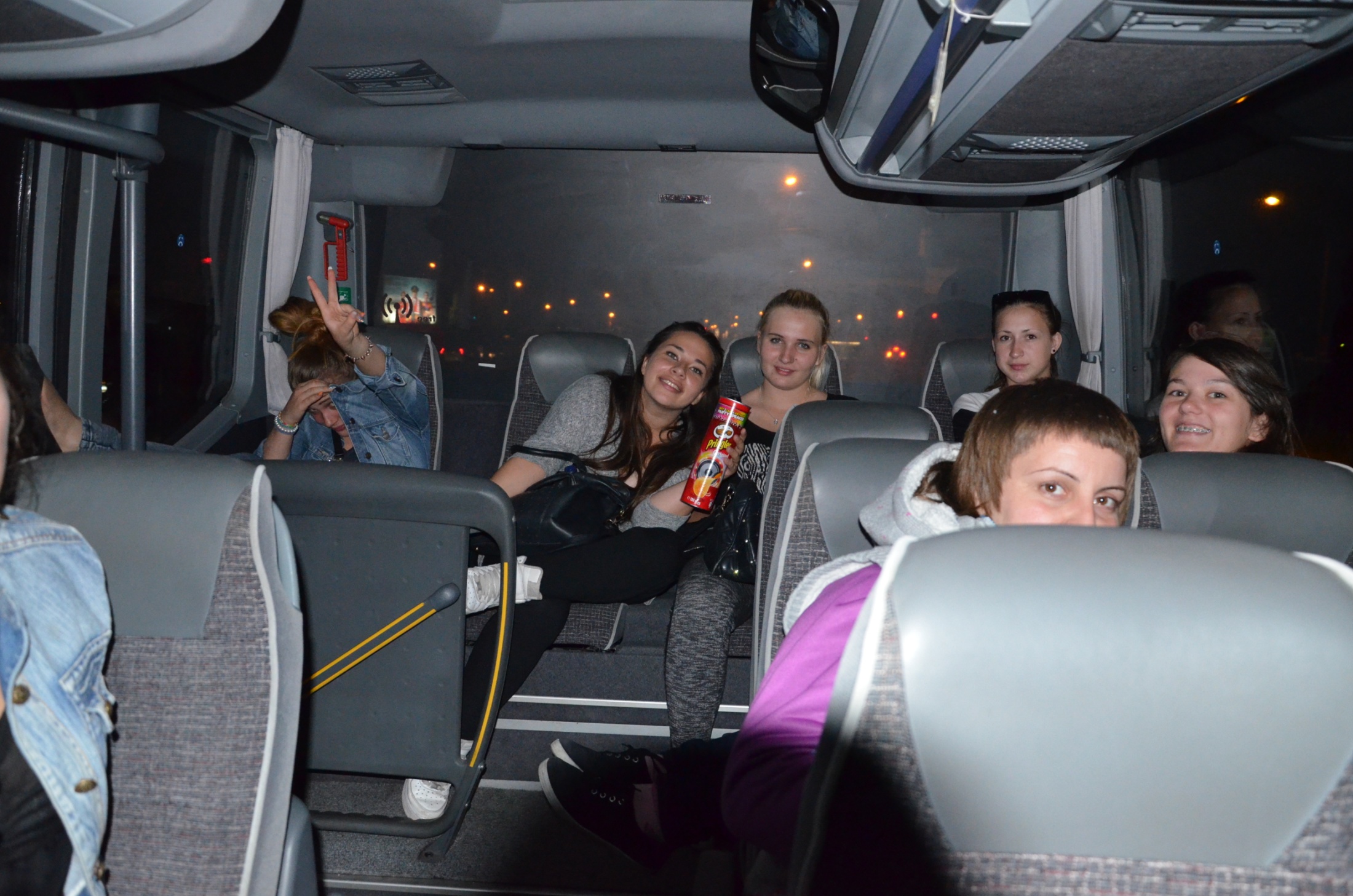 Uczestnicy:
~ Pani Małgorzata Kujawska 
~ Dyrektor Mirosław Żylik 
~ Wicedyrektor Edyta Czajkowska 
~ Oliwia Adasiewicz
~ Kamila Zakrzewska 
~ Anna Krekora 
~ Iwona Markiewicz
~ Magdalena Płocharczyk 
~ Zuzanna Jasiczek
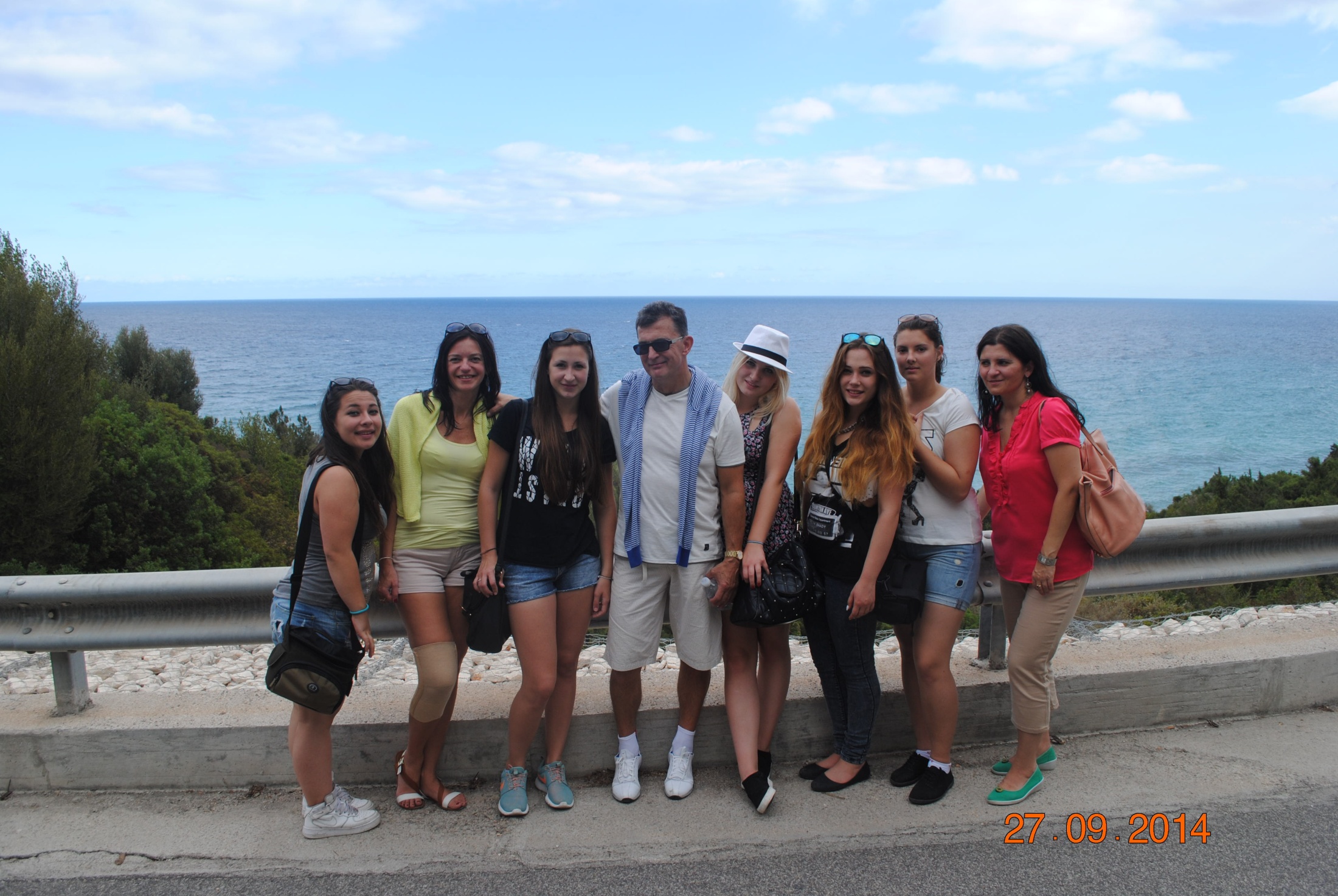